Сказочное 
путешествие
Ондар Валентина Санчыевна
учитель начальных классов
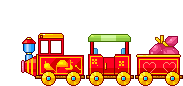 Н е к о т о р о е 
Ц а р с т в о
Вопросы – умники
Вопросы - умницы
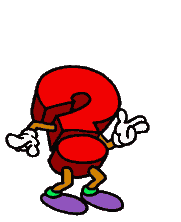 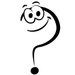 Как зовут ослика из сказки «Винни-Пух и все-все-все»?
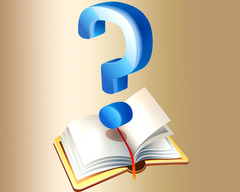 Как звали пантеру из сказки Маугли?
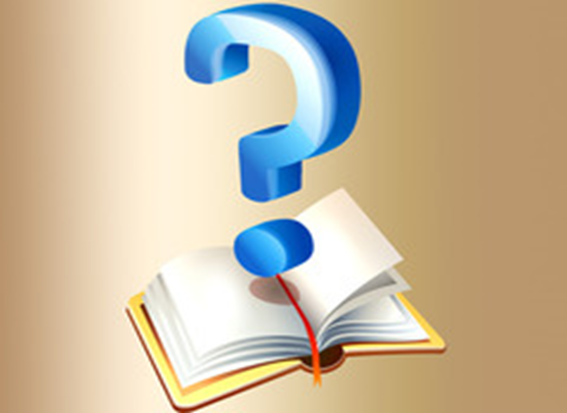 В кого превратился Гадкий утенок?
Как звали тигра из сказки «Маугли»?
Из какой сказки мышата Круть и Верть?
Кто помчался  вдогонку за Белым Кроликом и оказался в удивительной стране?
Кто проучил директора кукольного театра Карабаса Барабаса?
На чем поехала на бал Золушка?
Кто самый любимый доктор у зверей?
В кого превратился Иванушка в сказке «Гуси-лебеди»
Тридесятое царство
Вопросы кроссворда:
1.	Серый ….
2.	Поросенок – друг Винни-Пуха
3.	Конек- …….
4.	Черепаха из сказки «Золотой ключик»
5.	Пантера из сказки «Маугли»
6.	Курочка, которая  снесла золотое яичко
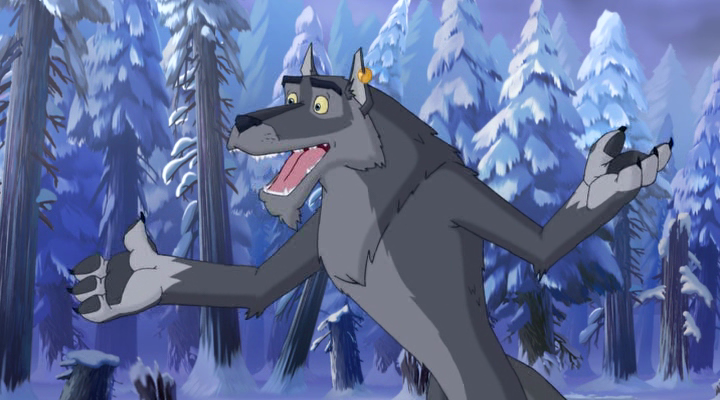 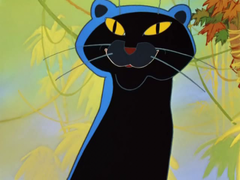 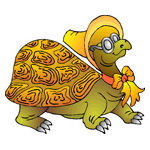 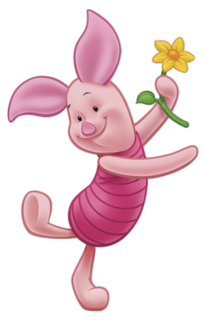 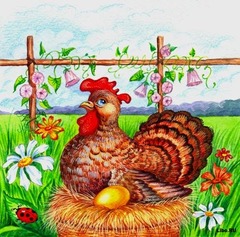 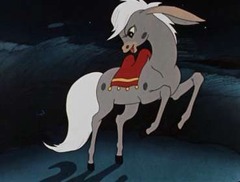 Тридевятое царство
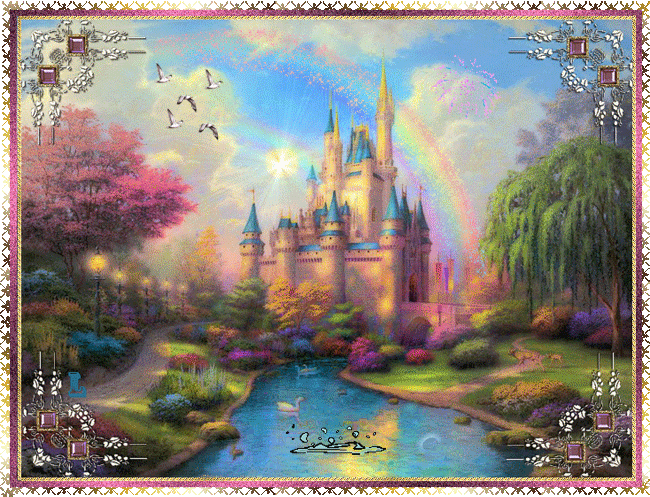 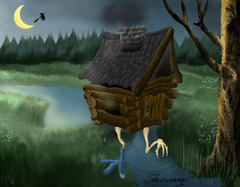 Спасибо за внимание!!!